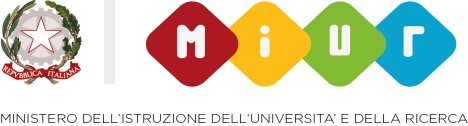 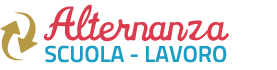 ALTERNANZA SCUOLA LAVORO
Risultati, problematiche e obiettivi
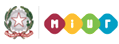 Roma, 28 marzo 2017
Direzione Generale per gli ordinamenti scolastici e la valutazione del sistema nazionale di istruzione
I numeri dell’alternanza
I numeri dell’alternanza a.s. 2015/2016
Le misure di accompagnamento
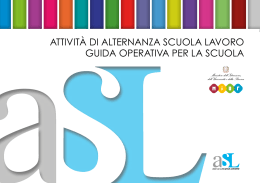 Guida operativa per la scuola


Protocolli d’intesa
       (56 nazionali – 72 regionali)


Sito dell’alternanza scuola lavoro


Formazione dei docenti 
     per l’alternanza



Nuovi chiarimenti interpretativi
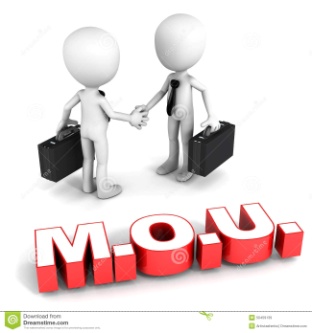 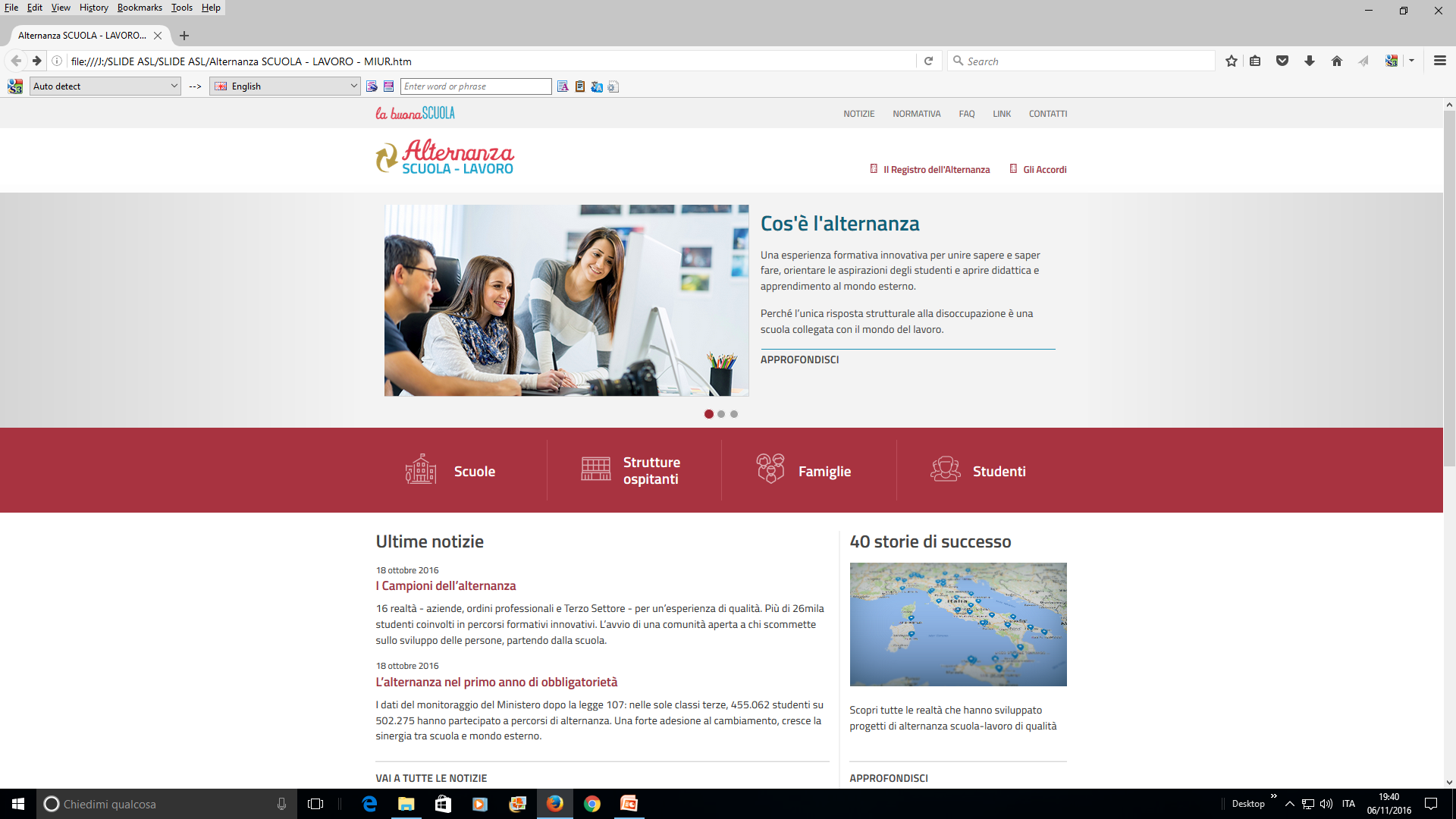 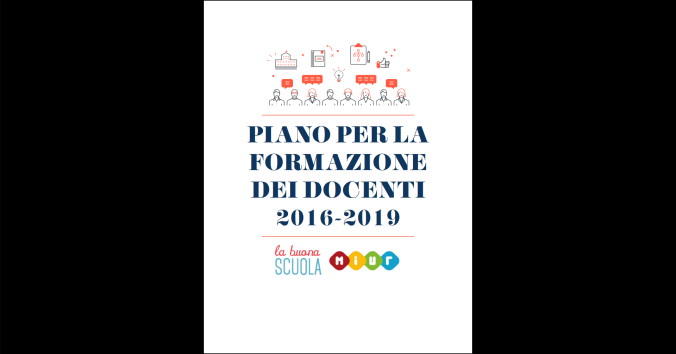 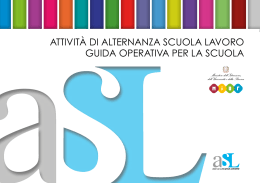 CHIARIMENTI
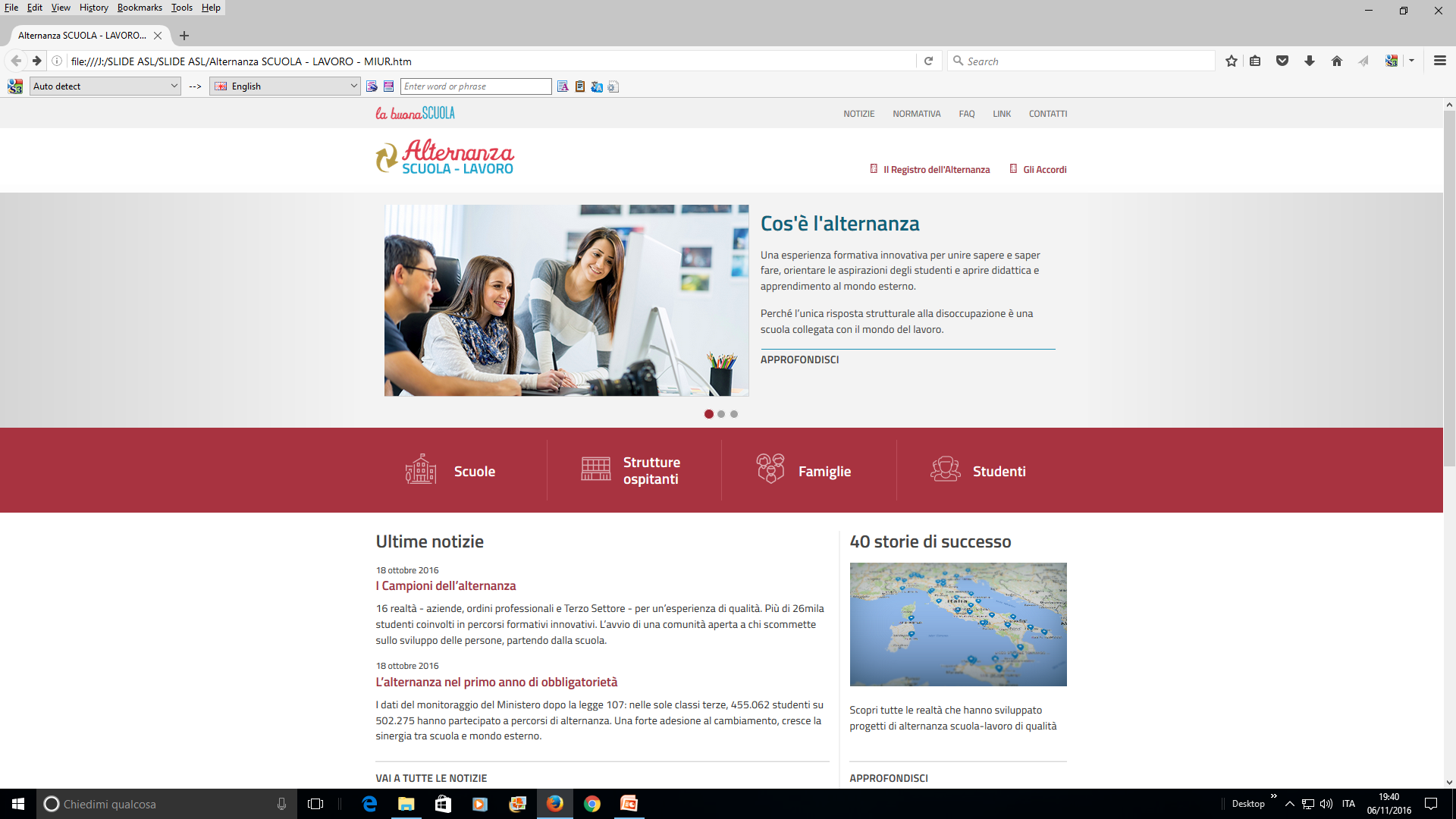 Il sito dell’alternanza
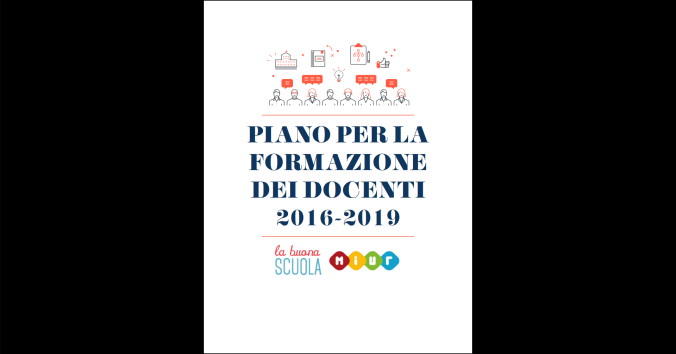 Perché la formazione
Fornire strumenti per sviluppare progetti di alternanza di qualità che siano completi nelle diverse fasi del processo

Ideazione
Innesco relazione con struttura ospitante
Co-progettazione
Verifica dell’aderenza curricolare
Inserimento nella programmazione didattica
Realizzazione dei percorsi di alternanza
Certificazione delle competenze
Valutazione delle esperienze in termini di competenze acquisite

Favorire la dimensione orientativa delle esperienze rivolte ai giovani

Abilitare lo sviluppo delle competenze chiave espresse dalla Strategia  “Europa 2020”

Imprenditorialità
Spirito di iniziativa
Capacità di lavorare in gruppo
Digital skills
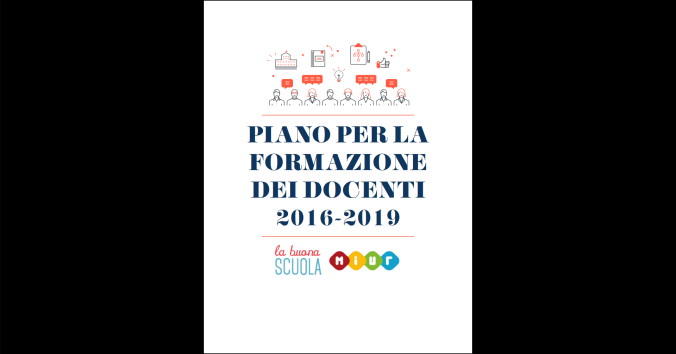 I contenuti chiave della formazione
Competenze e processo di gestione dell’alternanza
Significato e finalità dell’alternanza
Obiettivi dell’alternanza
Competenza progettuale
Gestione dei percorsi in tutte le loro fasi
Competenze in tema di certificazione congiunta
Conoscenza approfondita degli strumenti dell’alternanza (Protocolli d’intesa nazionali e territoriali, sito dell’alternanza, best practice, ecc.)

Conoscenze tecnico-giuridiche abilitanti
Formazione in materia di SSLL
Coperture assicurative
Atti negoziali necessari ai percorsi di alternanza
Normativa scolastica e attività di alternanza

Capacità di attivare il Network territoriale
L’elenco dei chiarimenti
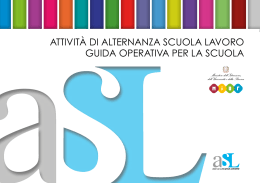 CHIARIMENTI
Asl negli enti di tipo associativo
Ricorso ad agenzie esterne che offrono  “pacchetti” 
Asl per studenti-atleti di alto livello agonistico 
Compensi a esperti aziendali
Asl per studenti che ripetono la classe
Compensi al DSGA e al Dirigente scolastico
Asl per gli studenti all’estero
Spese ammissibili per la scuola
Studenti minorenni
Obbligo dei Dispositivi di Protezione Individuale
Buoni pasto riconosciuti agli studenti
Impiego di “badge” o “cartellini presenza”
La privacy nella attività di asl
Le coperture assicurative degli studenti
Gli atti negoziali obbligatori
L’alternanza scuola lavoro durante le vacanze estive
Aspetti disciplinari dell’asl
Esami di idoneità e candidati esterni ai futuri esami di Stato
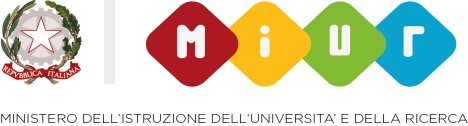 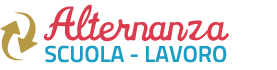 Grazie per l’attenzione
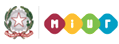 Roma, 28 marzo 2017
Direzione Generale per gli ordinamenti scolastici e la valutazione del sistema nazionale di istruzione